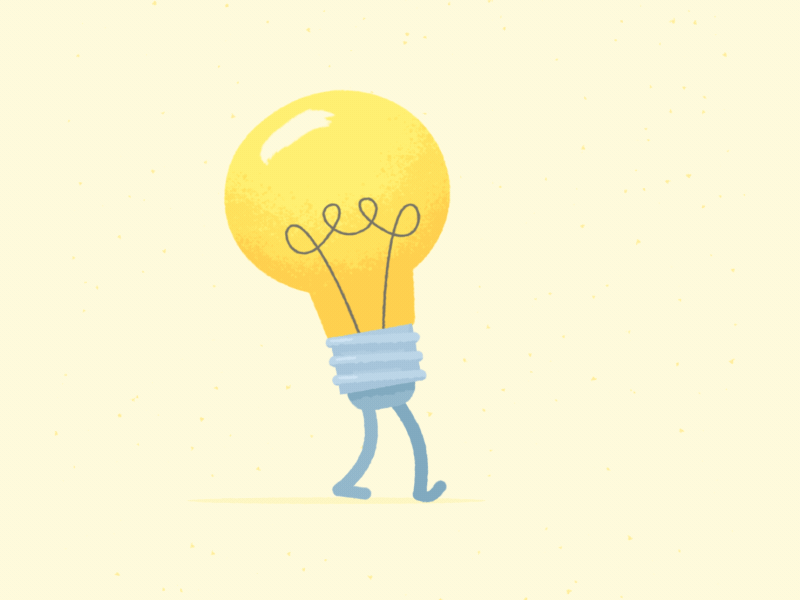 МАДОУ ЦРР №7
«Вместе ярче»
Выполнила:
Воспитатель Земцова Н.Г
г.о.г. БОР
2022Г.
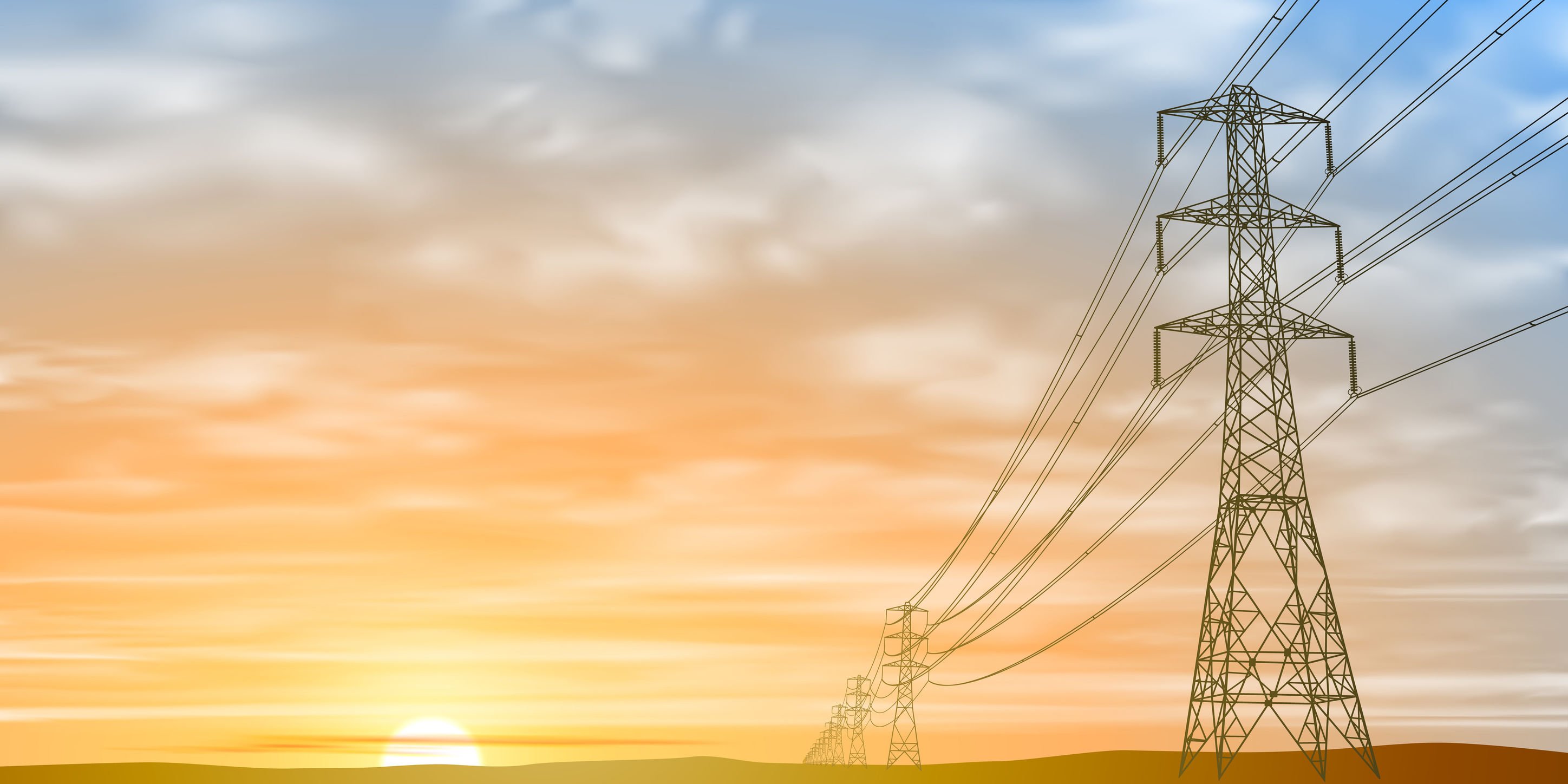 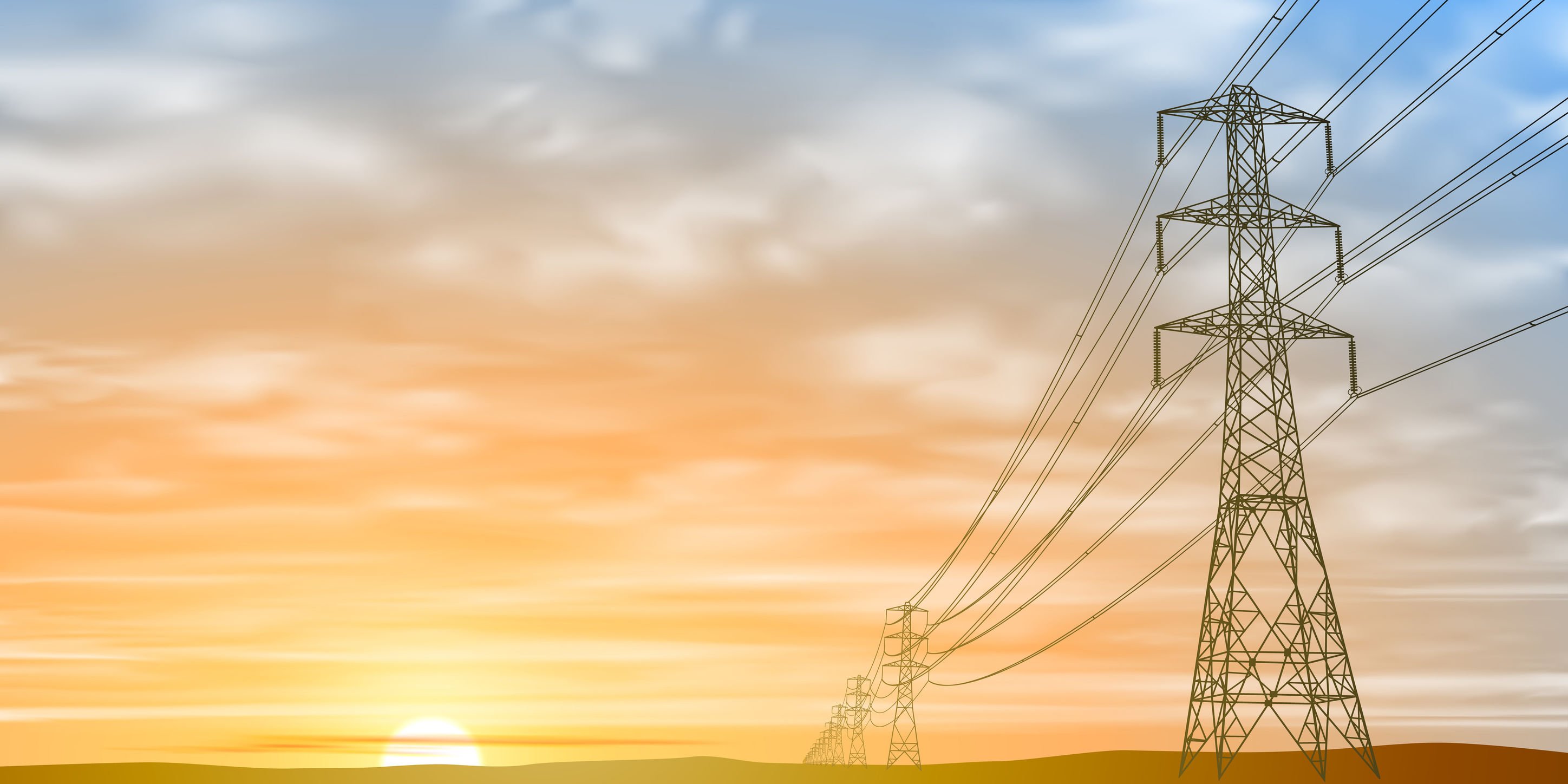 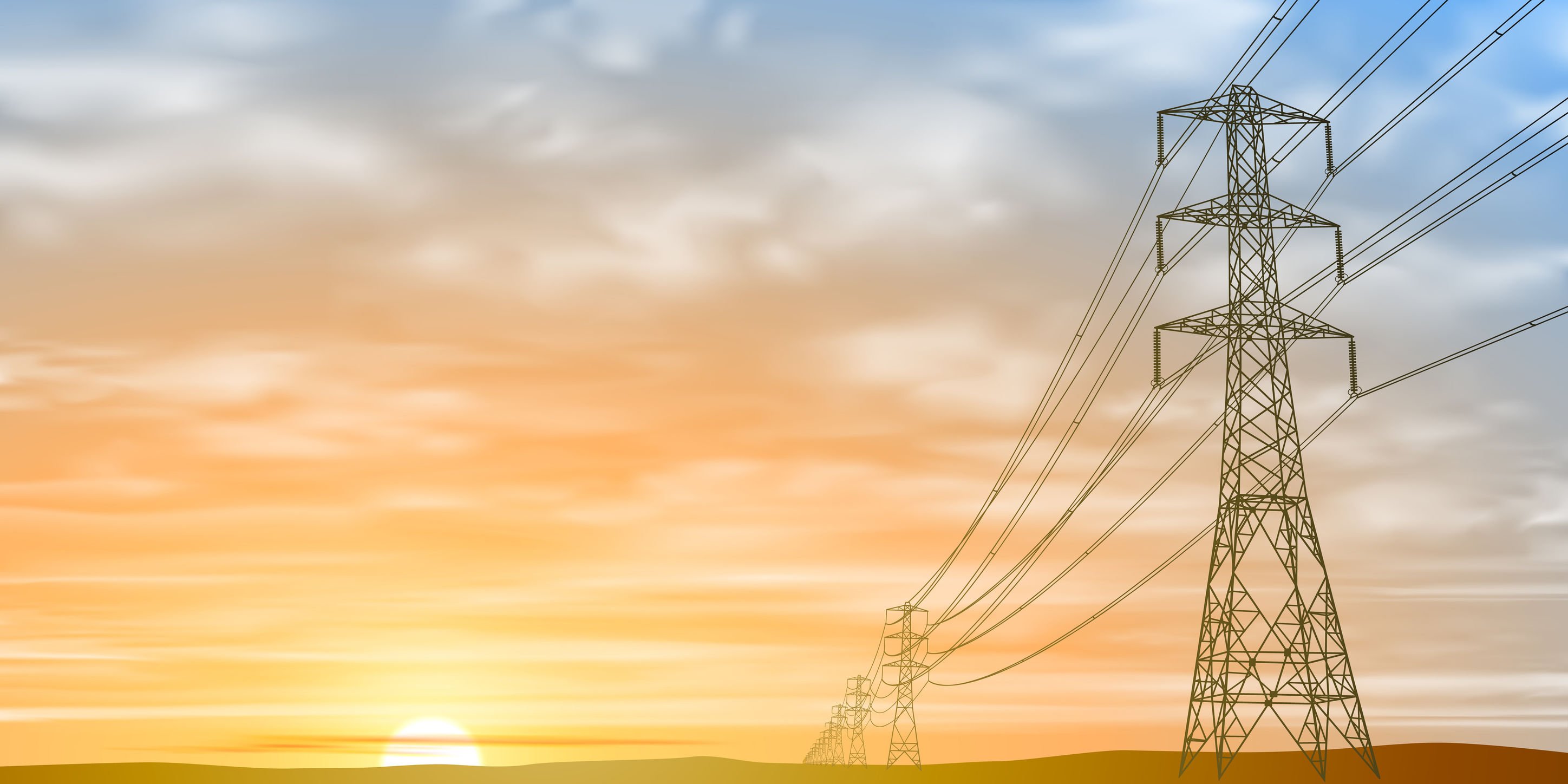 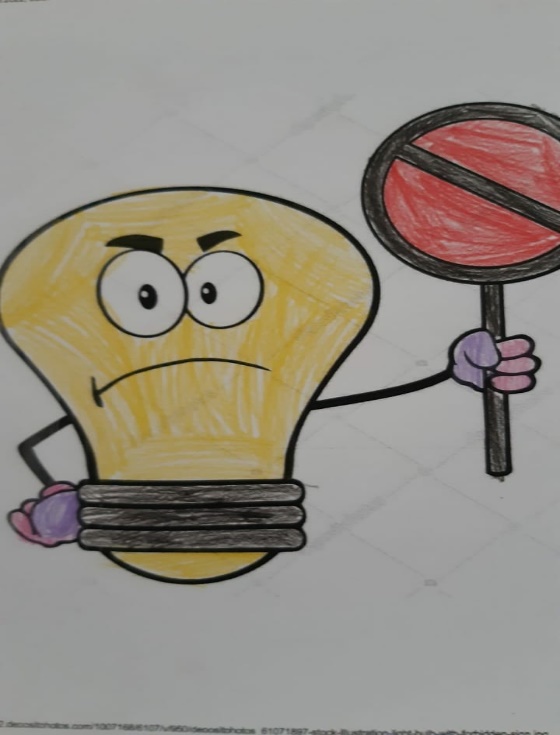 «Разноцветные лампочки»
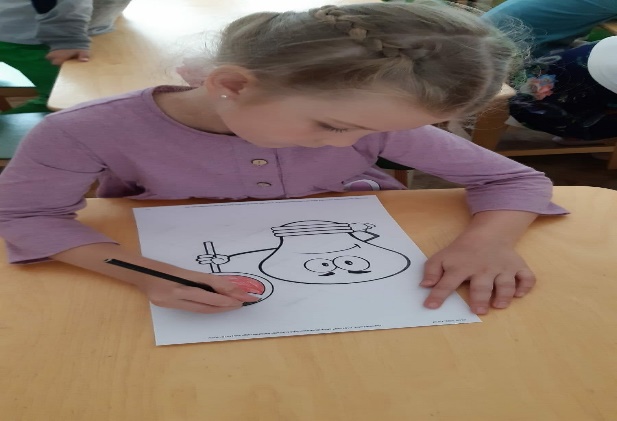 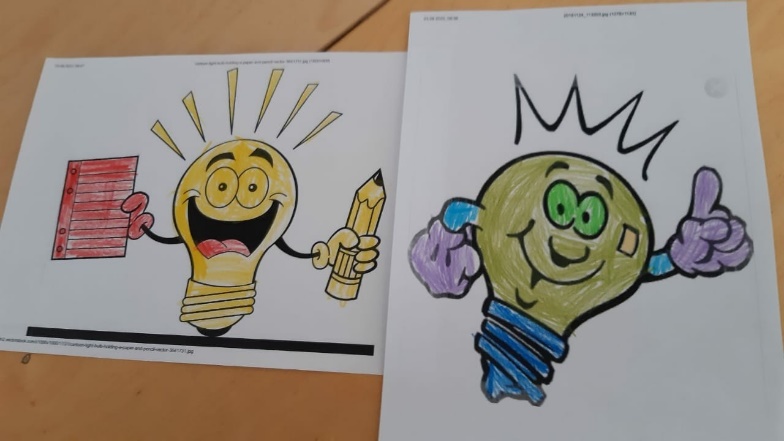 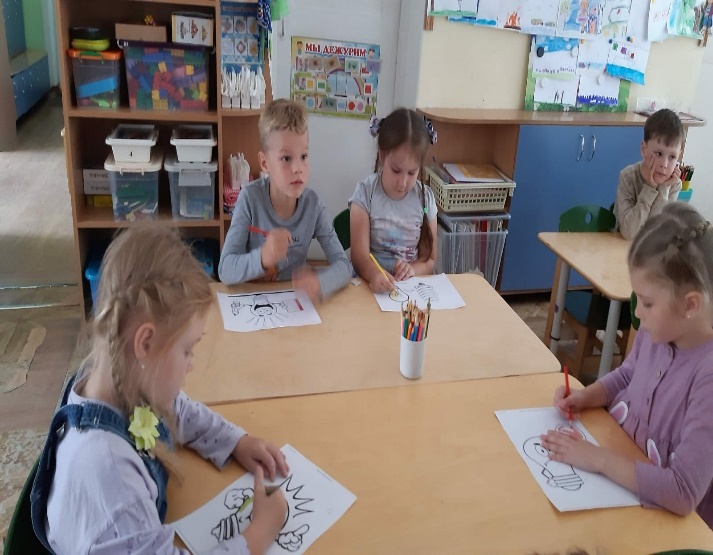 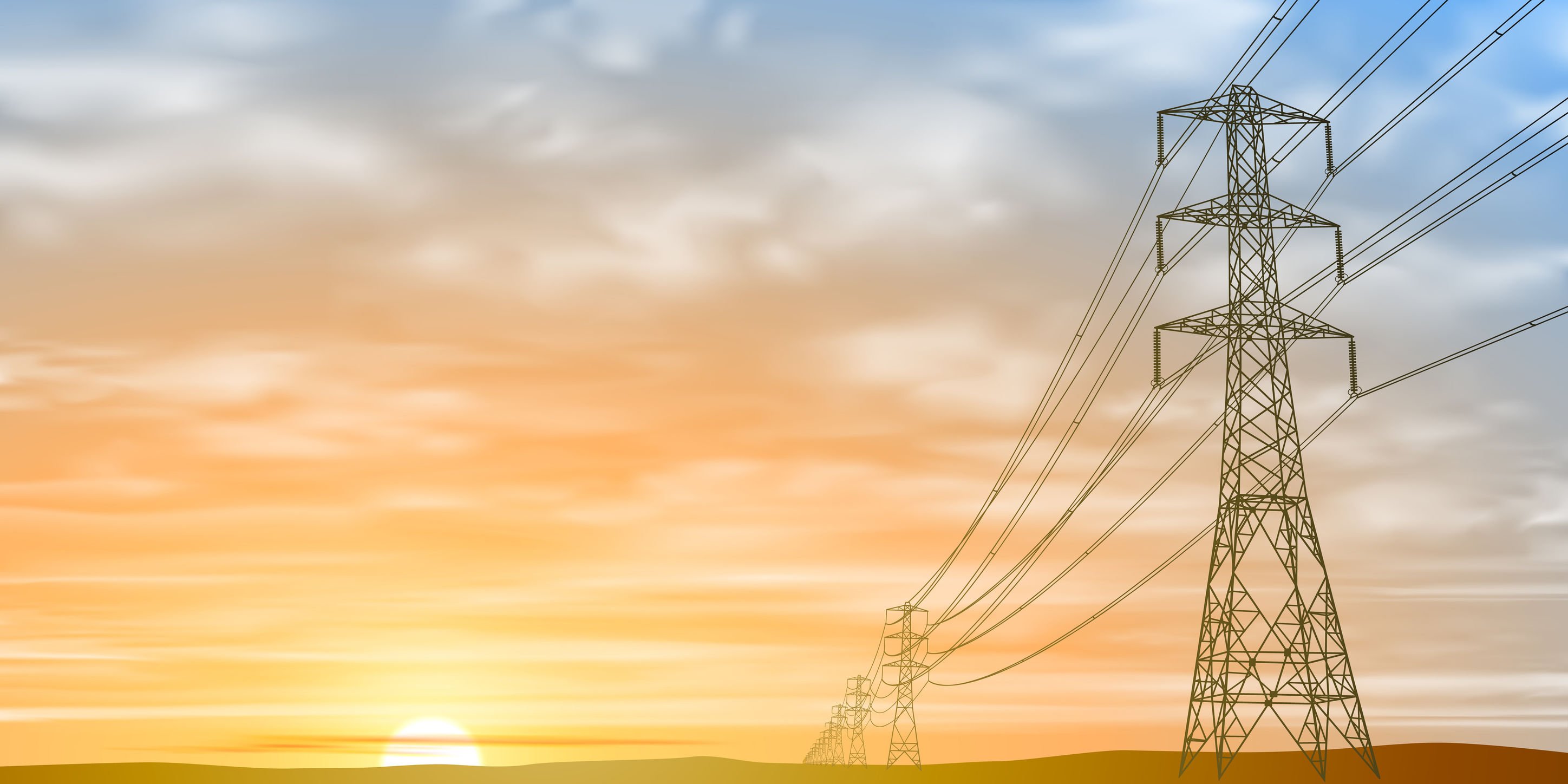 Презентация «Энергосбережение»
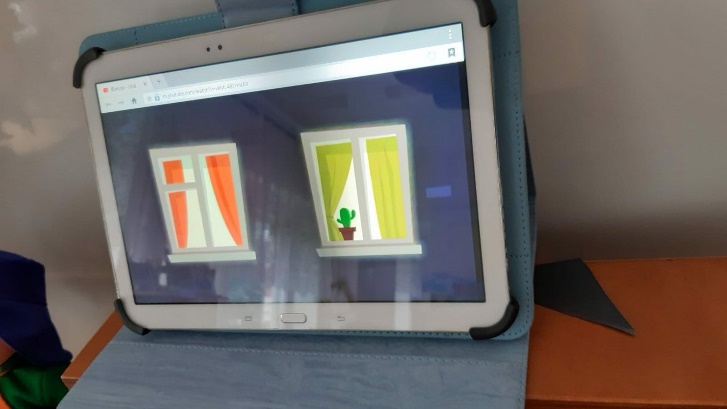 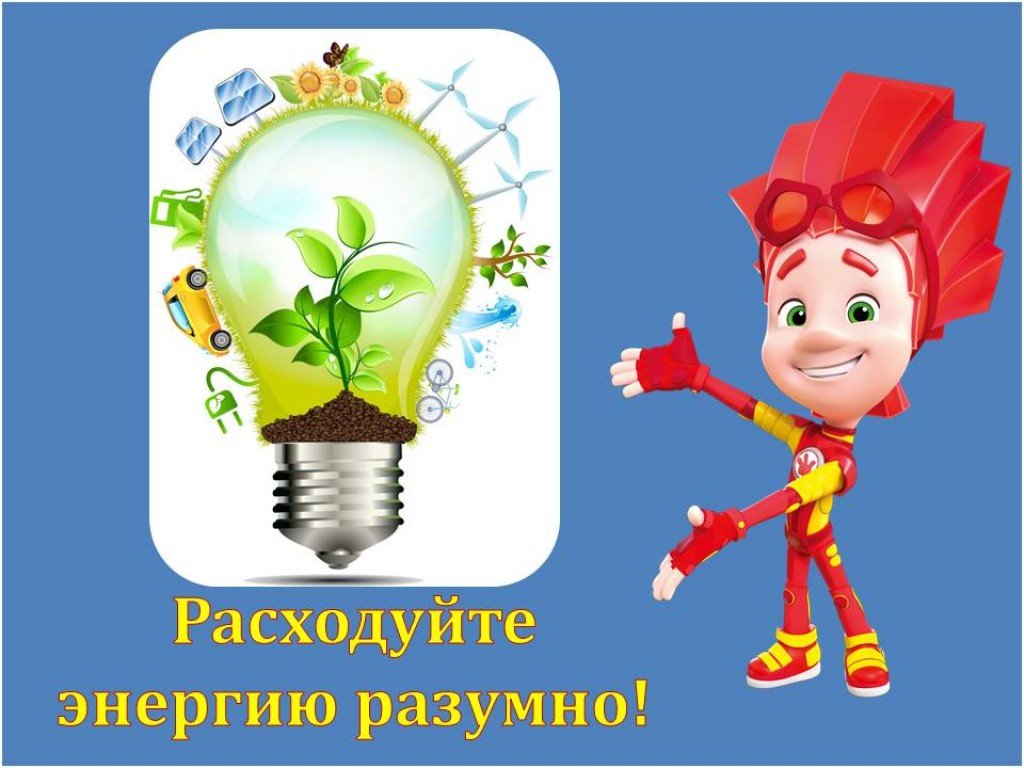 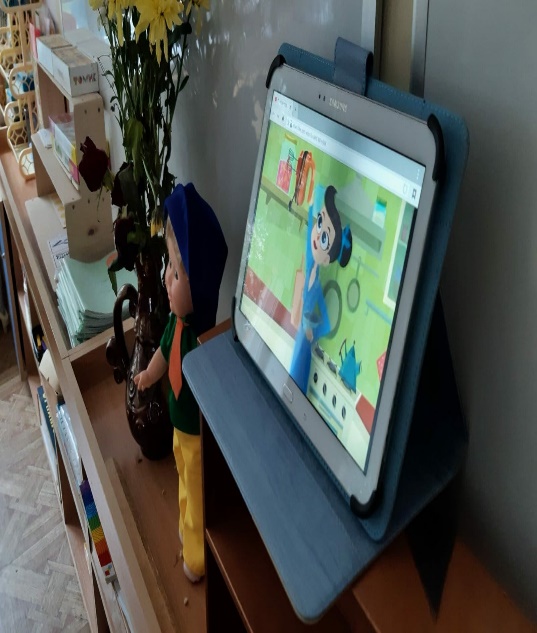 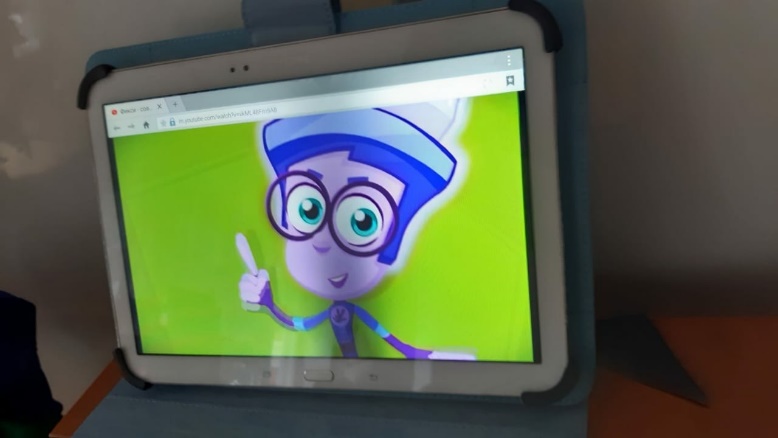 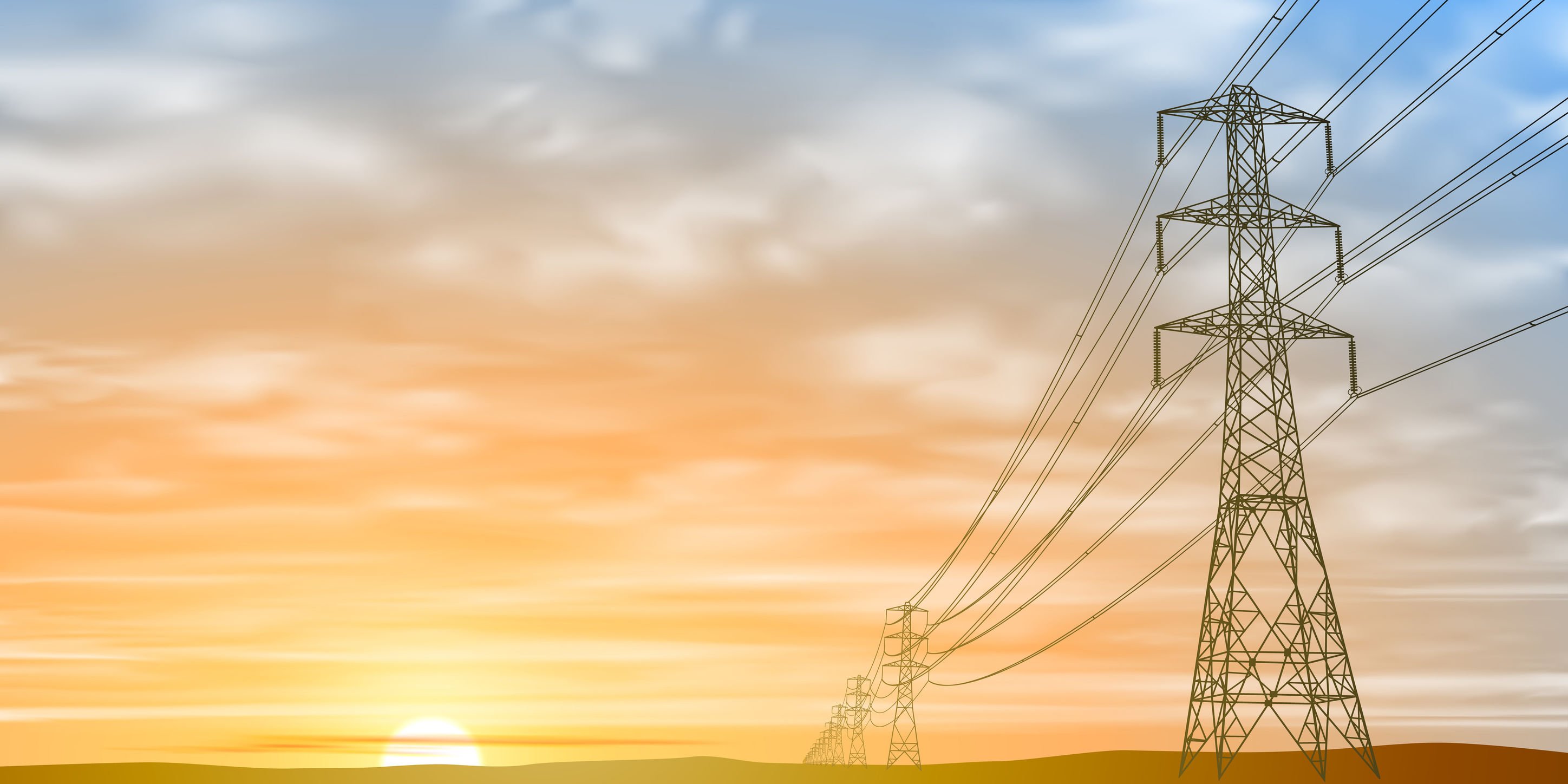 История появления лампочки
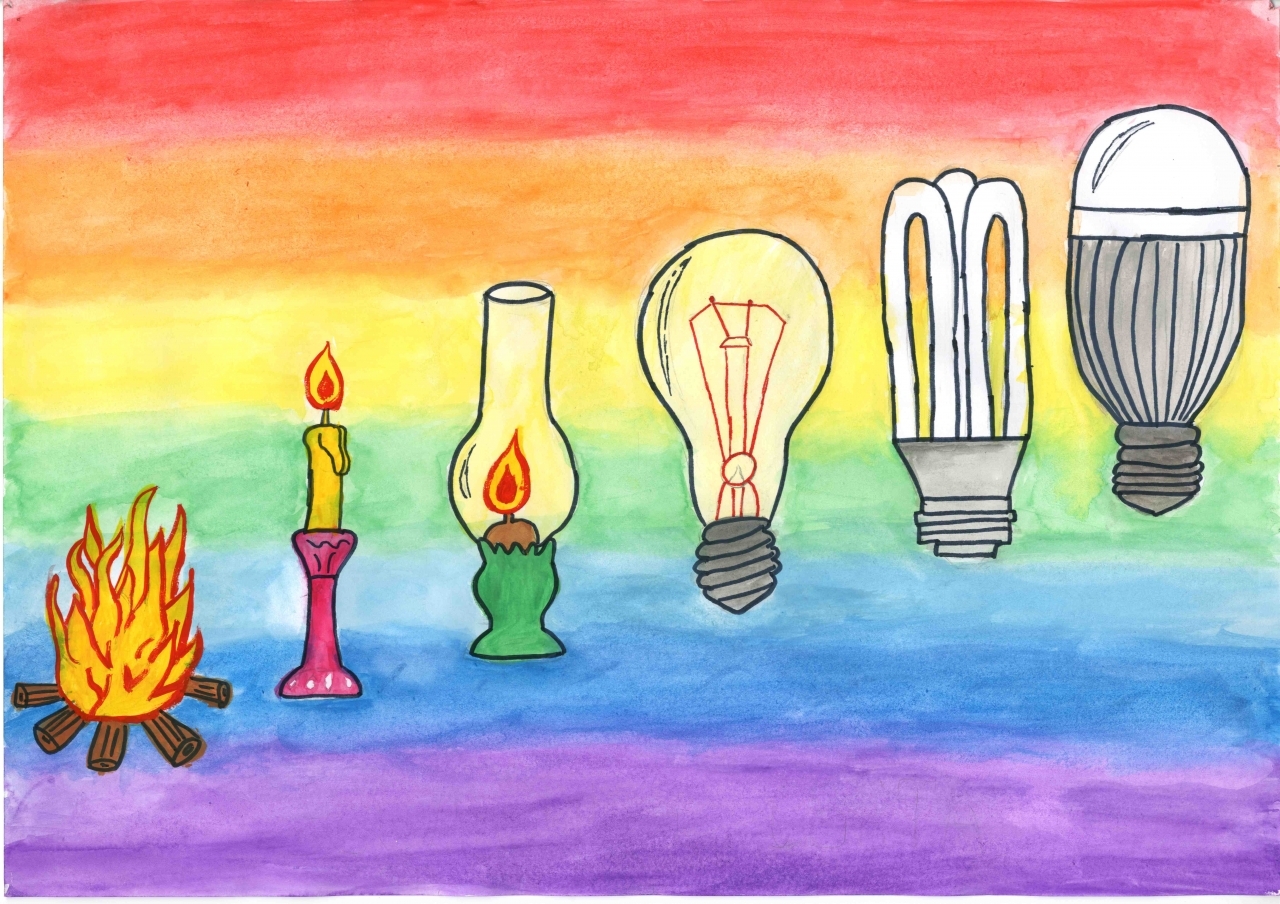 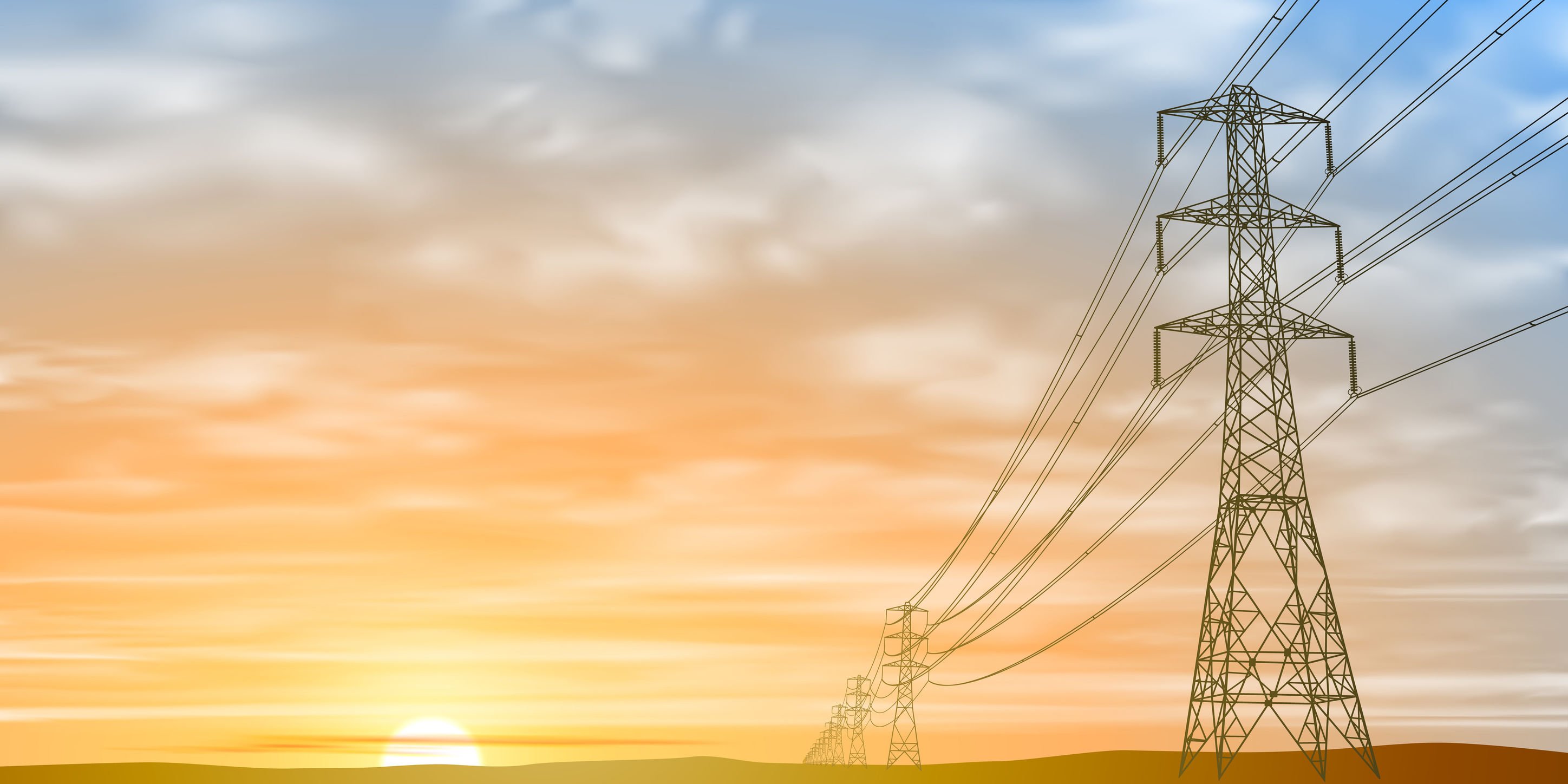 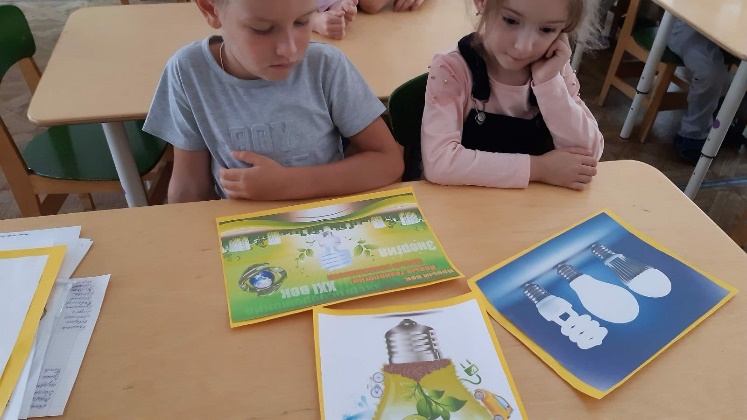 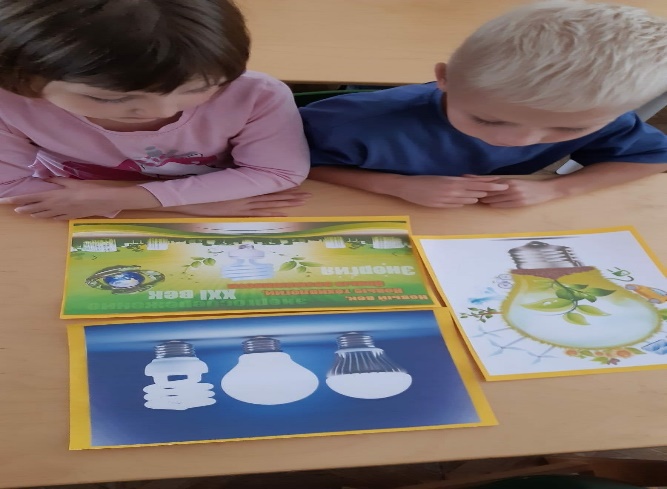 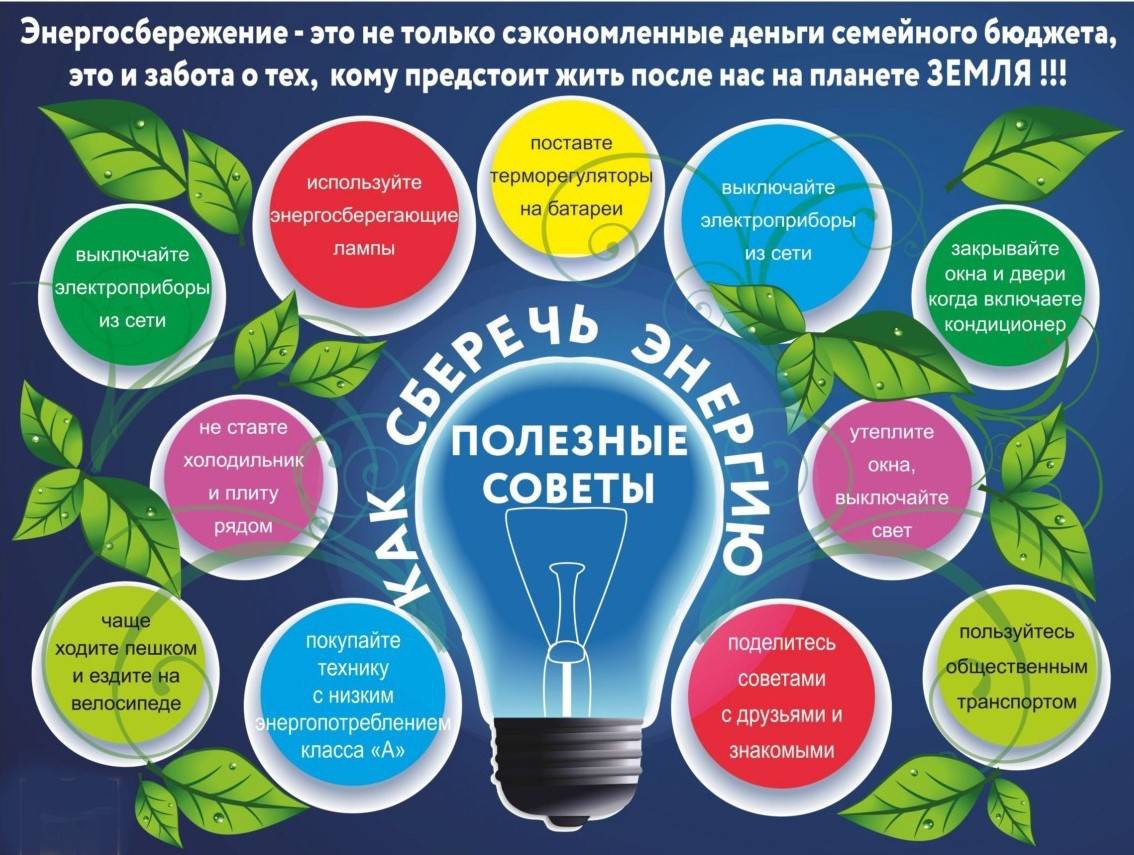 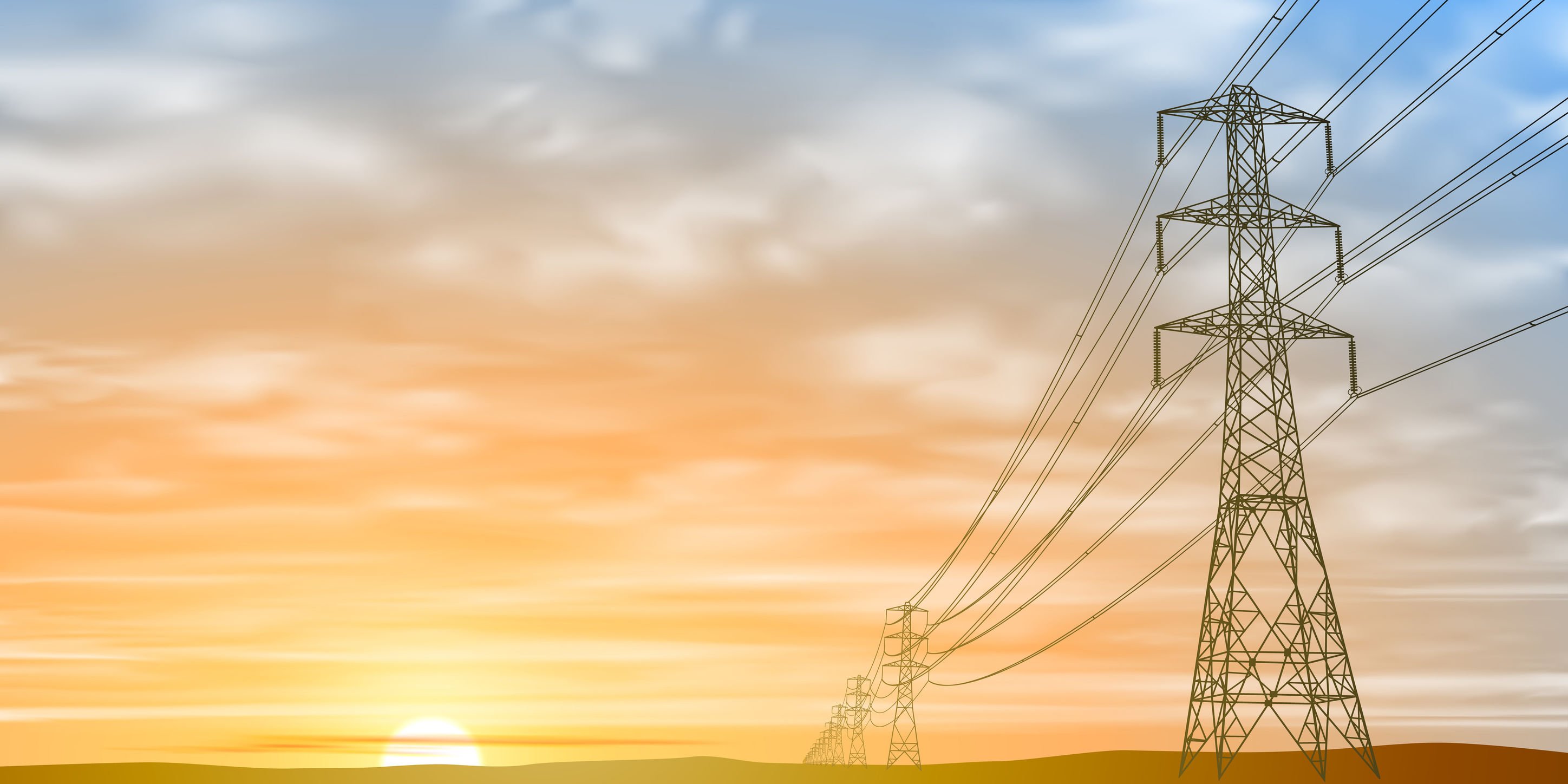 Азбука безопасности
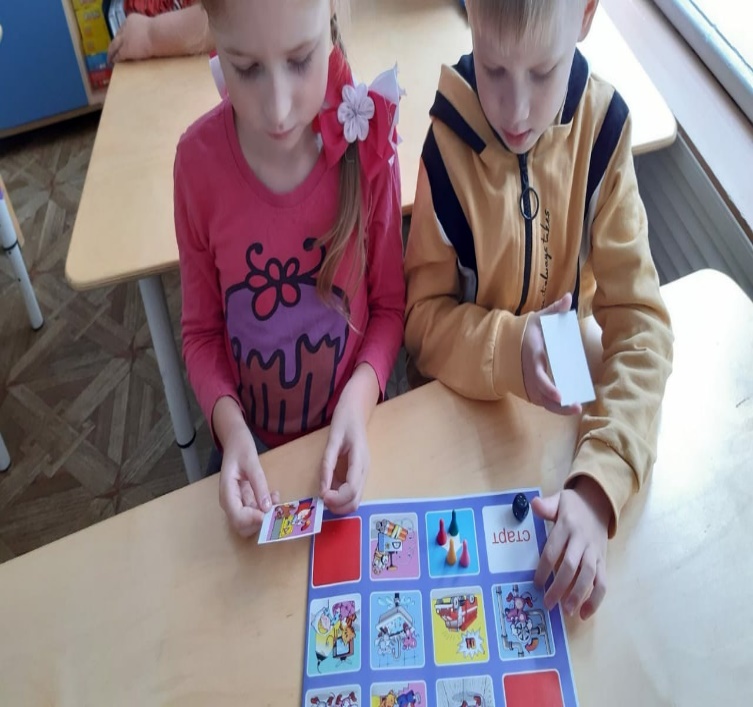 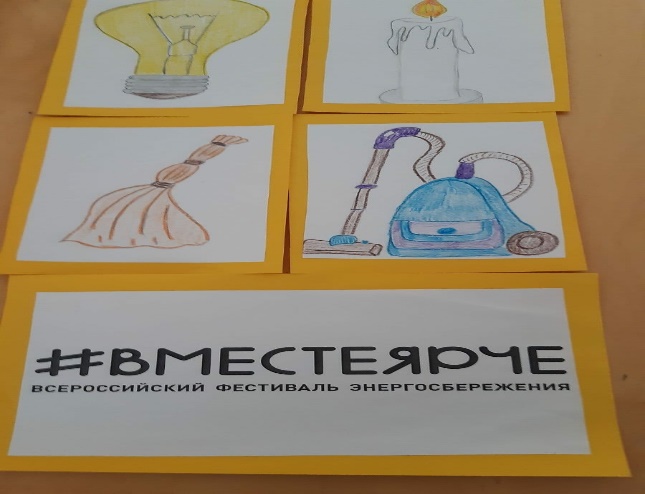 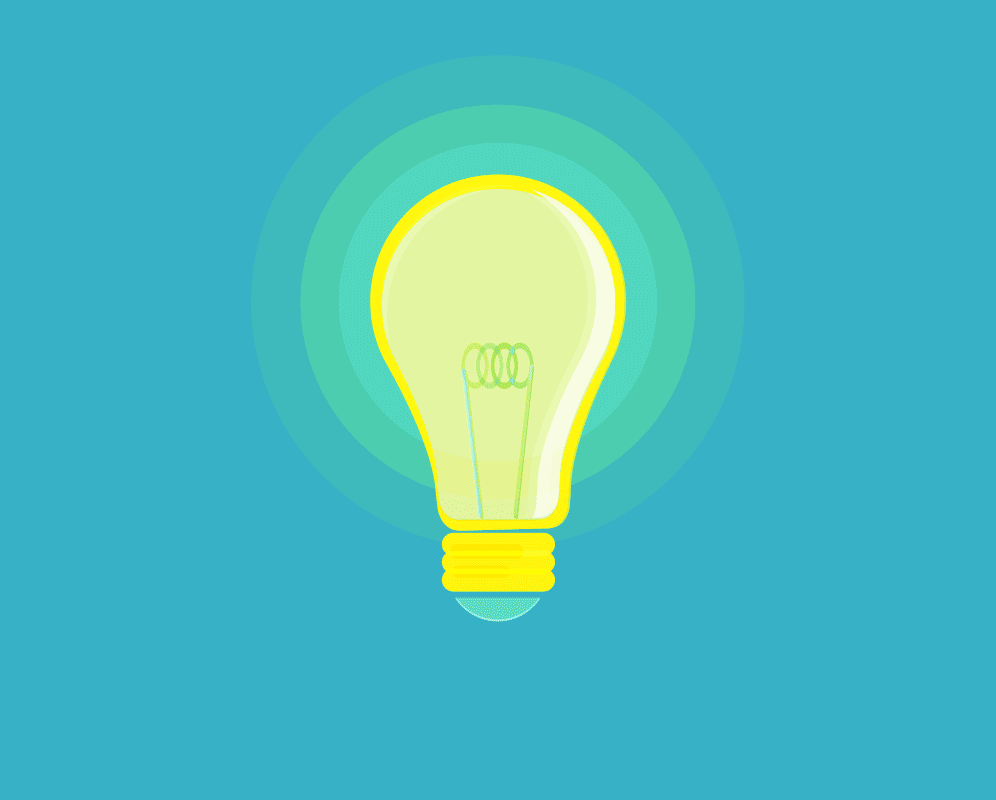 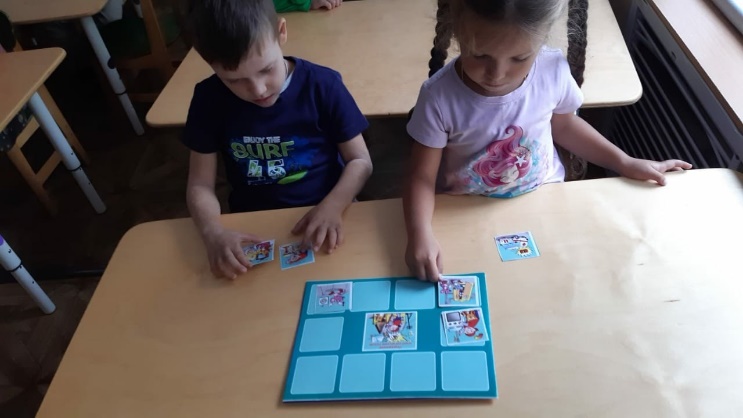 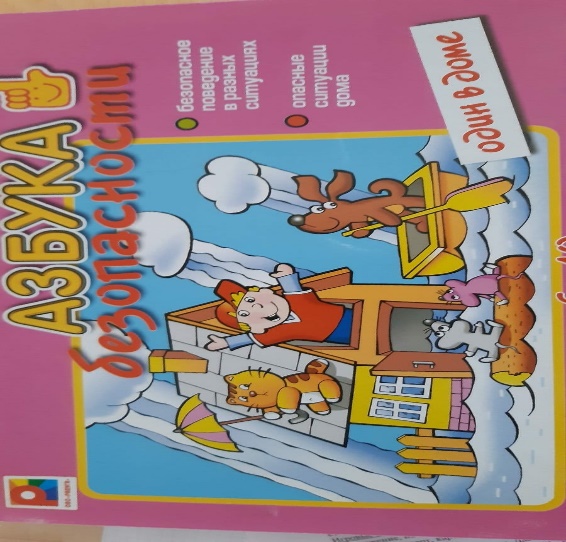 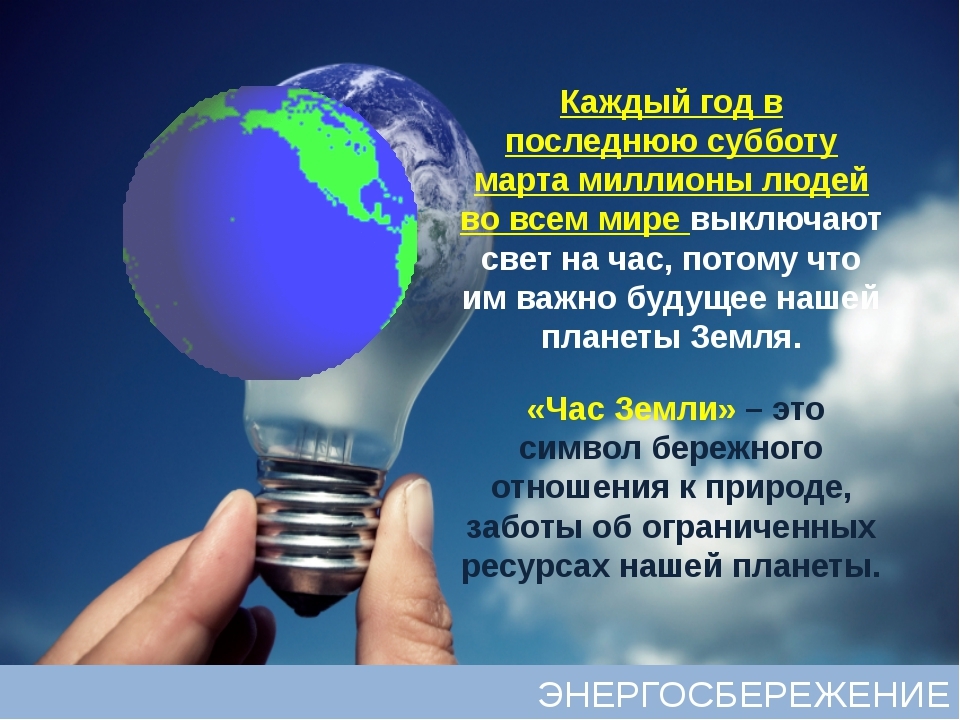